A 2023-2027-es időszak KAP támogatási rendszere – zöld felépítmény
Madarász István
Agrárminisztérium 
Támogatáspolitikai Főosztály
Új KAP (2023-2027) erősödő zöld elvárásokkal
Új KAP célok 9+1
1. Tisztességes bevételek a mezőgazdaságban
2. Ágazat versenyképességének növelése
3. Kiegyensúlyozottabb erőviszonyok az élelmiszerláncban
4. Éghajlatváltozással kapcsolatos intézkedések
5. Természeti erőforrások fenntartható használata
6. Tájak és a biológiai sokféleség megőrzése
7. Generációs megújulás támogatása
8. Vidéki térségek gazdasági élénkítése
9. Élelmiszer-minőség és az egészség védelme
Átfogó célkitűzés: tudásátadás, innováció, digitalizáció
Zöld Megállapodás KAP kapcsolódása
Farm2Fork stratégia és a Biodiverzitás stratégia
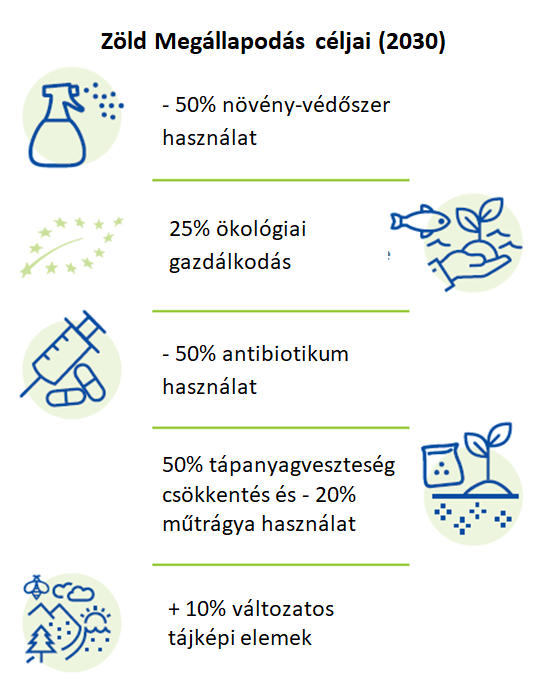 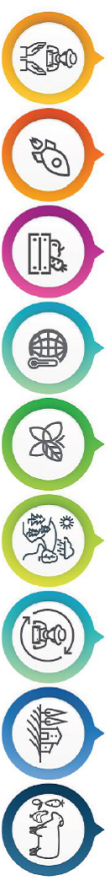 Új KAP Stratégiai Terv beavatkozás típusai (2023-2027)
Ágazati programok (méhészet, zöldség-gyümölcs, szőlő-bor)
Környezeti szükségletek
Új KAP (2023-2027) I-II. pillér zöld intézkedések
AKIS (képzés, szaktanácsadás, innováció), együttműködések, KAP Zöld Támogató Hálózat
Új KAP I-II. pillér: Támogatható terület bővítése (AÖT)
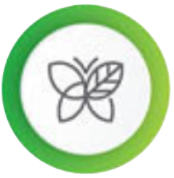 Uniós rendelettervezet ad rá lehetőséget
HMKÁ előírások, AÖP, Natura 2000 előírások, területpihentetés, stb. miatt a „régi” alapfogalomnak nem megfelelő, de értékes területek
Hazai megközelítés:
Jelenleg nem támogatott, de agro-ökológiai szempontból értékes biotópok (vizenyős területek, fasorok, stb.) bevonása.
Jelenleg támogatott területen új agro-ökológiai területek létrehozása.
Jogszerű földhasználat!
Segíti az új zöld elvárásoknak való megfelelésben is. 
A gazdáknak nem lesz érdekük ezeket a területeket szántóvá alakítani, illetve új területeken alakulhatnak ki tájképi, nem termelő elemek (vízmegtartás és talajkímélés). 
A felszínborítási adatbázisok alapján, figyelembe véve a tulajdonosi, illetve földhasználati jogosultságok heterogenitását is, a várható területnövekedés 100.000 hektár körül valószínűsíthető.
Új KAP I-II. pillér: Kiterjesztett kondícionalitás 1.
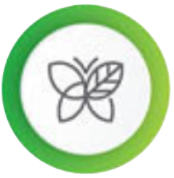 Meg kell felelni a gazdálkodási követelményeknek (JFGK – 11 darab) és a földterület helyes mezőgazdasági és környezeti állapotára (HMKÁ – 9 darab) vonatkozó elvárásoknak.
A zöldítés korábbi elemei közül az állandó gyepterületek fenntartása, a terménydiverzifikáció/vetésforgó és az ökológiai fókuszterületek (EFA) kijelölése beolvadnak az alapfeltételek közé.
A zöldítés elemei a korábbi 30%-tól eltérően az összes közvetlen támogatás és területalapú vidékfejlesztési kifizetés előfeltételévé válnak.
Új elemek:
Foszfátok diffúz szennyezése elleni intézkedések
Vizes élőhelyek és tőzeglápok védelme (HMKÁ 2 – leghamarabb 2024-től)
Fenntartható növényvédőszer-használat
Új KAP I-II. pillér: Kiterjesztett kondícionalitás 2.
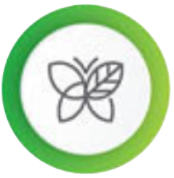 Éghajlatváltozás
HMKÁ 1 - Állandó gyepterületek megőrzése tagállami szinten
HMKÁ 2 - A vizes élőhelyek és a tőzegláp minimális védelme, megőrzése (2025-től)
HMKÁ 3 - Tarlóégetés tilalma
Víz
JFGK 1 - vízkészletek védelmére vonatkozó szabályozás, illetve a foszfátok diffúz szennyező forrásainak ellenőrzésére vonatkozó kötelező követelmények 
JFGK 2 - a vizek mezőgazdasági eredetű nitrátszennyezéssel szembeni védelmére vonatkozó hazai szabályozás – Nitrát HMGY előírások
HMKÁ 4 - vízvédelmi sávokra vonatkozó szabályozások
Új KAP I-II. pillér: Kiterjesztett kondícionalitás 3.
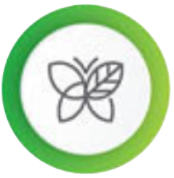 Talajvédelem és talajminőség
HMKÁ 5 - Talajvédelemre és az erózió megfékezésére vonatkozó termőhely-specifikus minimális földgazdálkodással kapcsolatos előírások
HMKÁ 6 - Minimális talajborítás fenntartása
HMKÁ 7 - Vetésváltási szabályok
Biodiverzitás és tájkép 
JFGK 3 - Natura 2000, vadon élő madarak védelmére vonatkozó hazai szabályozás
JFGK 4 - Natura 2000, élőhelyvédelemre vonatkozó hazai szabályozás
HMKÁ 8 - Nem termelő elemek fenntartása a szántóterületek bizonyos százalékán; védett táji elemek fenntartása, bokrok és sövények vágási tilalma a madarak költési és fészkelési időszakában
HMKÁ 9 - Natura 2000 területeken a környezetileg érzékeny állandó gyepek feltörésének tilalma
Új KAP I-II. pillér: Kiterjesztett kondícionalitás 4.
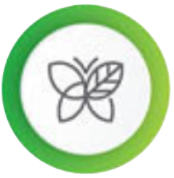 Közegészségügy, növény- és állategészségügy
JFGK 5 - Élelmiszerjogi alapelvek betartása
JFGK 6 - Hormonhasználat korlátozása az állattenyésztésben
JFGK 7 - Növényvédő szerek forgalomba hozatalának és felhasználásának, kezelésének, tárolásának, valamint csomagolásuk és maradékaik kezelésének alapvető szabályai
JFGK 8 - Fenntartható növényvédőszer-használat szabályai
Állatvédelem
JFGK 9 - Borjak védelme
JFGK 10 - Sertések állatjóléti előírásai
JFGK 11 - A tenyésztés céljából tartott állatok védelme
ÚJ KAP I. pillér: Agro-ökológiai Program (AÖP) 1.
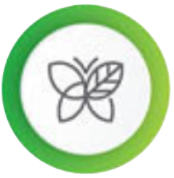 Feltételek
Új, AKG típusú támogatás az I. pillérben, tagállami szinten kötelező, de gazdálkodói szinten önkéntes
Éves, hektáronkénti termeléstől elválasztott kifizetés
A minimum-követelményeken túlmutató, az éghajlat és a környezet szempontjából előnyös mezőgazdasági gyakorlatok alkalmazása, tagállami mozgástérrel
A támogatás a feltételek és a választott jó gyakorlatok betartása esetén a mezőgazdasági üzem teljes területére jár hektár alapon 
Az egyes jó gyakorlatok különböző pontértéket kapnak (1 v. 2)
A mezőgazdasági üzemen belül minden tényleges hasznosítási módra (szántó, gyep, Natura 2000 gyep, ültetvény) vonatkozóan legalább 2 pont értékű előírást kell választani.
ÚJ KAP I. pillér: Agro-ökológiai Program (AÖP) 2.
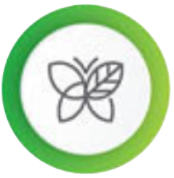 Feltételek
Küszöbértékek: szántó, gyep 5 ha felett; ültetvény 1 ha felett
10 ha alatt kizárólag a domináns használatra kell előírást választani
E-Gazdálkodási Napló vezetése
Jó gyakorlatok kiemelt célterületei
Talajvédelem – talajtakarás, terménydiverzifikáció, talajmegőrző gazdálkodás, szerves anyag pótlás 
Biodiverzitás védelme – beporzók védelme, nem termelő területek fenntartása, táblaméret korlátozása, állandó gyepek fenntartása üzemi/parcella szinten
Új KAP I. pillér: Agro-ökológiai Program (AÖP) 3.
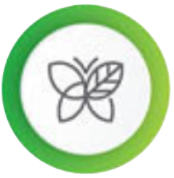 Választható gyakorlatok SZÁNTÓN 1.
13
Új KAP I. pillér: Agro-ökológiai Program (AÖP) 4.
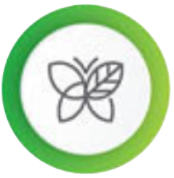 Választható gyakorlatok SZÁNTÓN 2.
14
ÚJ KAP I. pillér: Agro-ökológiai Program (AÖP) 5.
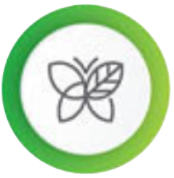 Választható gyakorlatok GYEPEN
15
Új KAP I. pillér: Agro-ökológiai Program (AÖP) 6.
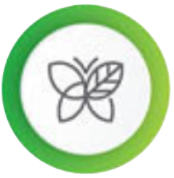 Választható gyakorlatok ÜLTETVÉNYEKBEN
16
Mit hoz a „zöld felépítmény” a gyakorlatban?
Mi a jelentősége a támogatható terület kibővítésének (AÖT)?

Miben más az AÖP, mint a zöldítés? Mennyiben különbözik az AKG-tól?

Ugyanazon termelő részt vehet-e egyszerre AKG-ban és AÖP-ben?

Az egyes AÖP választható gyakorlatok mögött milyen szakpolitikai célok húzódnak, s hogyan fogja mindez a gazdálkodás eredményességét javítani akár már középtávon?
17
Köszönöm a megtisztelő figyelmüket!
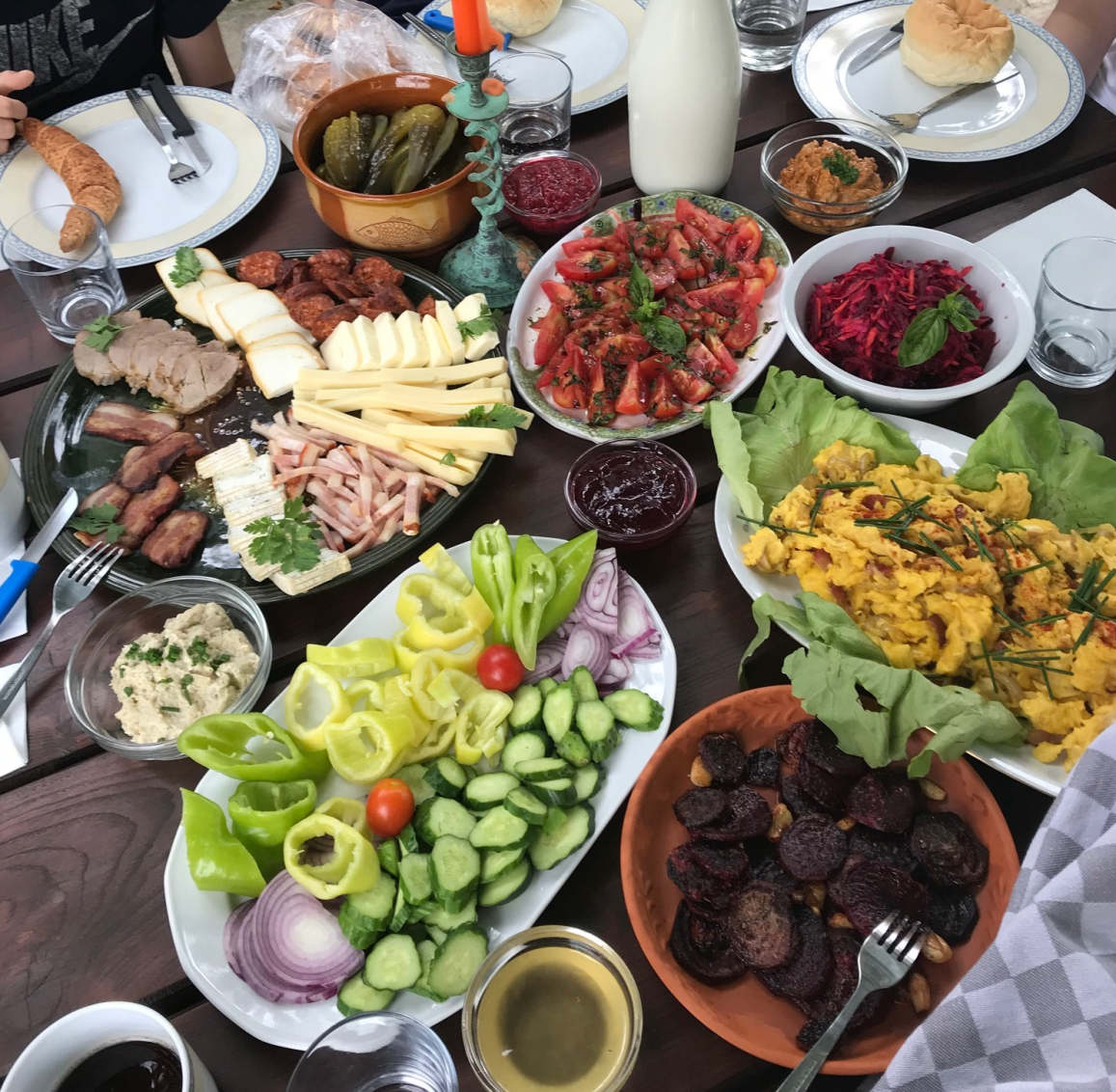 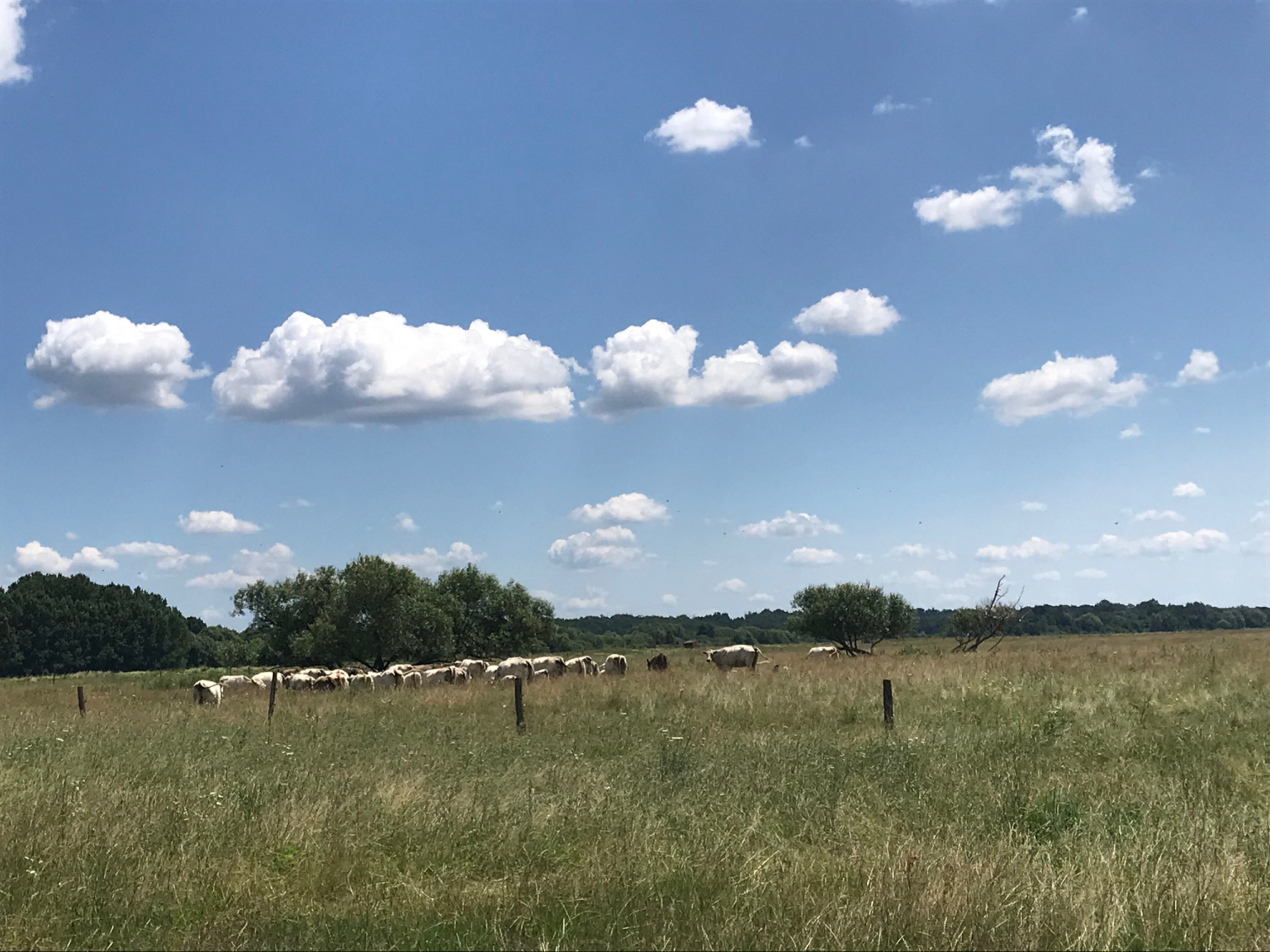 18